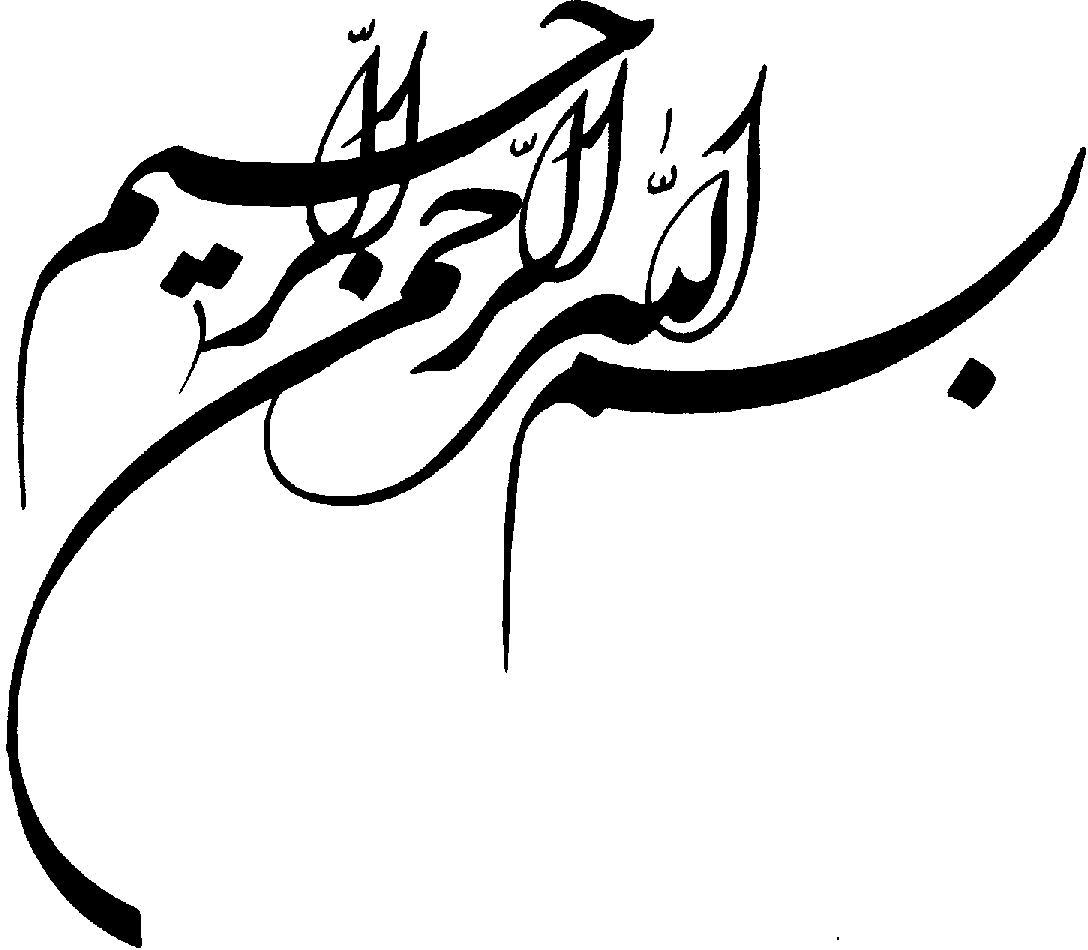 استانداردهاي ايمني بيمار
گلشن اصغري
كارشناس كنترل عفونت م.آ.د.سينا
1.C : بيمارستان داراي مدیریت ارشد اثربخش می باشد و ايمني بيمار را لحاظ  می نماید .
خط مشي تست هاي بحراني : آزمايشگاه – راديو لوژي ( value ها در كميته اي متشكل از پزشكان – توجه به مسئله Red back – مسئوليت ها )-بستري و سرپايي
خط مشي تست هاي معوقه
كميته دستور العمل هاي باليني و راهنماي خدمات باليني و اجراي آنها
گايد لاين خط مشي و روش اجرايي داشته باشد ( 5 گايد لاين داخلي و 5 جراحي ) 
الگوريتم تاكي كاردي نصب
تعيين معياراجراي گايد لاين (شاخص ) ارزيابي اثر بخشي 
آموزش راهنماي خدمات باليني به كاركنان
ارزيابي اثر بخشي اجراي راهنماي خدمات باليني 
چك ليست و راهنما هاي جراحي ( جراحي ايمن )  ، آموزش به كاركنان و اجراي آن
ارزيابي اثر بخشي اجراي راهنماي جراحي ايمن
راهنماي پروسيجر هاي تهاجمي – آموزش كاركنان - ارزيابي اثر بخشي اجراي راهنماي فوق
راهنماي كاهش شاخص هاي ايمني بيمار- آموزش كاركنان – گزارش -آناليز و اقدام اصلاحي
1.C : بيمارستان داراي مدیریت ارشد اثربخش می باشد و ايمني بيمار را لحاظ  می نماید
شناسايي بيماران آسيب پذير ( DVT  بايد خط مشي )
ليست اختصارات واژه هاي پزشكي
خط مشي و روش اجرايي كاهش دستورات شفاهي
خط مشي و روش اجرايي Hand over - توجه به SABR : 
Situation-Background-Analysis-Recommendation  ) )
مميزي باليني براي تعيين راهنما هاي باليني
كميته مميزي
2.C : سیستم کاهش عفونت هاي مکتسبه از مراقبت سلامت
ساختارسازماني – شرح وظايف ( رابطين كنترل عفونت بعنوان ساب چارت )
صورتجلسات
برنامه پيشگيري و كنترل عفونت
خط مشي و روش هاي اجرايي پيشگيري و كنترل عفونت( بخش هاي پر خطر)
راهنما هاي پيشگيري و كنترل عفونت
تضمين ضدعفوني و استريليزاسيون( خط مشي و روش اجرايي )
تضمين كار كرد تجهيزات و وسايل ضروري جهت پيشگيري و كنترل عفونت ( خط مشي و روش اجرايي )
نظام مراقبت عفونتها ي بيمارستاني
ايزولاسيون( خط مشي  و اجرا )
برنامه كاهش مقاومت آنتي بيوتيكي ( خط مشي و روش اجرايي )
بهداشت دست ( خط مشي ، دستورالعمل  و پايش )
پايش برنامه هاي پيشگيري و كنترل عفونت
2.C : سیستم کاهش عفونت هاي مکتسبه از مراقبت سلامت
ليست وسايل حفاظت فردي – پايش مستمر
غربالگري پرسنل براي شناسايي عفونت هاي كلونيزه قبل از استخدام (  شوع بكار )
واكسن هپاتيت  B ( پرسنل و ملاقات كنندگان )
برنامه تعيين محل بستري و مديريت بيماران ( خط مشي و روش اجرايي )
آموزش روش هاي كنترل عفونت به پرسنل
ياد آور ها ( پوستر آموزشي )
بررسي موارد طغيان
3.C  :ايمني خون و فرآورده هاي خوني
راهنما هاي معتبر در مورد خون  و فراورده هاي خوني ( كتابچه درمان بوسيله انتقال 
خون )در هر بخش
اجراي راهنما
روش هاي اجرايي ايمن قبل از انتقال خون ( غربالگري )
استفاده از دو شناسه در تمام مراحل ترانسفوزيون خون و فراورده هاي خوني  ( تاكيد بر نمونه كراس مچ )
خط مشي و روش اجرايي كراس مچ و اجرا
خط مشي و روش اجرايي تجويز خون ايمن و اجراي 
خط مشي و روش اجرايي مديريت وقايع ناشي از انتقال خون
راهنماي باليني پيشگيري از خونريزي و كاهش نياز به خون و اجرا ي آن( استفاده از روش هايي مانند لاپاراسكپي )
راهنماي باليني استفاده ازمحلول هاي جايگزين خون  و اجراي آن
4.C : تزريقات و مصون سازي ايمن
خط مشي و روش هاي اجرايي تزريقات ايمن  ( اجرا – پايش )
آموزش پرسنل در رابطه با دستور العمل (نيدل استيك –سفتي باكس  - Recap –ضدعفوني  پوست قبل از تزريق  و......)
خط مشي و روش هاي اجرايي سرسوزن استفاده نشده و Recap  شده
راهنماي واكنش هاي آنا فيلاكتيك
آموزش پرسنل  ، بيماران و خانواده آنها در رابطه با انتقال عوامل بيماريزا از طريق خون
پايش
5.C   سيستم داروئي بيمارستان ايمن
دسترسي 24 ساعته به دارو – خط مشي
سيستم دارويي ايمن شامل : 
انتخاب- تهيه و تدارك  و انباردارو : خط مشي ( كميته دارو )
دستور تجويز و نسخه برداري
آماده كردن  ( تلغيظ و ترقيق )و نسخه پيچي : خطمشي
دادن دارو و پيگيري
تضمين خوش خطي و خوانا بودن نسخه و پايش آن
تلفيق دارويي ( از بدو ورود تا ترخيص )
آموزش حين ترخيص
مرور و باز بيني دارو ها توسط داروساز               كاهش خطا
خط مشي و روش اجرايي خطا هاي دارويي و عوارض دارويي
فرهنگ ايمني داروخانه 
Action plan    -  walk round
توجيهي جديدالورود
5.C   سيستم داروئي بيمارستان ايمن
شاخص هاي ايمني در داروخانه :
 نگهداري داروها ( يخچالي و... )
دسترسي 24 ساعته
شناسايي بيمار
تداخل دارويي
آلرژي
خواندن دارو ( سيستمي براي خواندن دارو مانند باركد )
داروهاي مشابه
تهويه ( پنجره –سوراخ - 
اطفا ء حريق
امنيت و مديريت بحران ( برنامه ) خط مشي
خط مشي دارو هاي تاريخ گذشته و شيميايي  و داروي شيميايي آماده شده – فوت شده
6C : سيستم مدارك پزشكي
وجود سيستم بايگاني - نحوه بايگاني
نحوه دسترسي به واحد بايگاني
چيدمان پرونده ها ( وزن –كولر  - سنسور .....)
يك پرونده يك بيمارو شناسه اختصاصي ( كد ملي .....)
استفاده از كدهاي ICD و خط مشي
سهولت دسترسي به پرونده ها
پرونده هاي الكترونيكي
دستورات پزشكي وارد كامپيوتر
سيستم اتوماتيك هشدار باليني
خط مشي و روش اجرايي نحوه تكميل  و مرتب كردن پرونده ( اورزانس ، درمانگاه ( ويزيت ) و بستري  موارد انصراف )
6C : سيستم مدارك پزشكي
خط مشي اخذ رضايت بستري ( رضايت گيرنده ) 
خط مشي برائت نامه در پذيرش
خط مشي حفاظت  و امنيت واحد
خط مشي حفاظت  و امنيت سيستم هاي ذخيره
خط مشي و روش اجرايي نحوه ارسال پرونده به درمانگاه
خط مشي و روش اجرايي موارد خرابي HIS
خط مشي و روش اجرايي نحوه نوبت دهي 
زمان سنجي ( پرونده به بايگاني )
اطفا ء حريق و آموزش پرسنل
موفق باشيد